Архитектура
Церкви XVII ВЕКА
Церковь Благовещения в Тайнинском
Храм Троицы Живо начальной в Троицком-Голенищеве
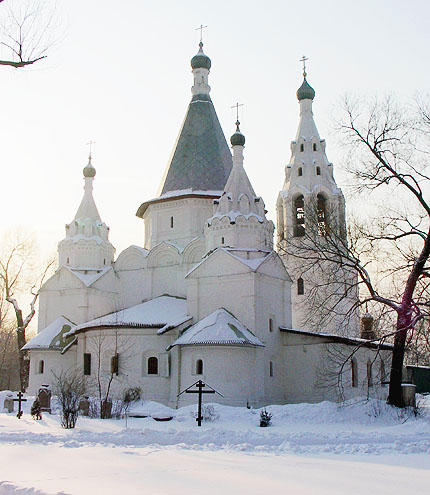 Воскресенский собор Ново иерусалимского монастыря
Михайло-Архангельский собор (Нижний Новгород)
Храм Покрова Пресвятой Богородицы в Медведкове
Церковь Успения Пресвятой Богородицы в Вешняках
Валдайский Ивенский монастырь
Ново иерусалимский монастырь
Онежский Крестный монастырь
Крутицкое  подворье
Крестовоздвиженский собор (Соликамск)
Церковь Константина и Елены (Вологда)
Храм Покрова Богородицы в Измайлове
Донской монастырь
Казанский собор (Москва)
Храм Живо начальной Троицы в Хорошёве
Свято-Троицкий собор (Вязьма)
Храм Покрова Пресвятой Богородицы (Волоколамск)
Храм Покрова Пресвятой Богородицы в Рубцове
Церковь Ильи Пророка (Нижний Новгород)
Храм Архангела Михаила (усадьба Архангельское)
Конец
Коровкин Максим 7В 2013